IBS les woensdag 25-5
Week 3 van IBS De inrichting van een gebied
IBS Inrichting van een gebied
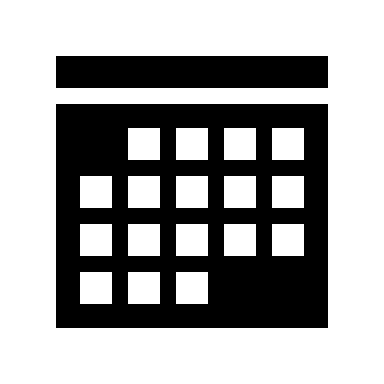 Wanneer
Leerjaar 1, periode 4  
Mei tot en met juli 2022
Les van woensdag 25 mei 2022
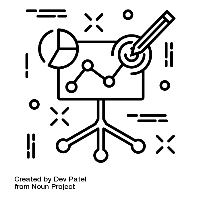 IBS Thema
Onderzoek 
Doelgroepanalyse 
Beleid 
Groen in de stad 
Ontwerpen
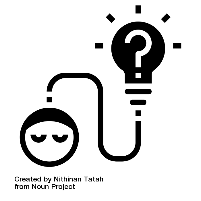 Begrippen: 
 Fieldresearch
Ruimtelijke ordening
IBS Toetsing
 Kennistoets​
Projectverslag 
 Presentatie
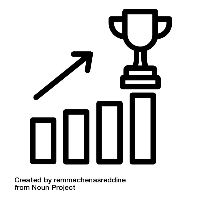 Praktische zaken: 
Nog vragen naar aanleiding van week 1 en 2?
Begrippenlijst presenteren
Contactmet opdrachtgever en stakeholder …. marktonderzoek > welk field research gaan jullie doen? 
Deze week en volgende week 

2. LA 2: Marktonderzoek > herhaling in sneltreinvaart van lessen vrijdag

3. Ruimtelijke ordening; waar hou je rekening mee in je ontwerp? 

4. Brainstorm opnieuw > flower association en Brainstorm en eerste schets maken
1. Praktische zaken:
Vorige week:
Hoe gaan we dat doen?!
2. LA 2 Marktonderzoek
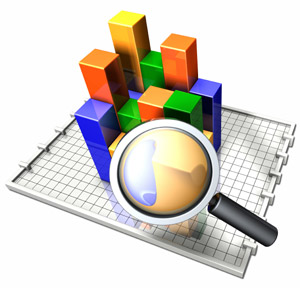 2122 IRG LA2 Marktonderzoek
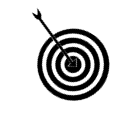 Leerdoelen
Na het maken van dit leerarrangement kun je:
Een marktonderzoek opzetten
Een doelgroep analyse maken
De resultaten van een marktonderzoek verwerken
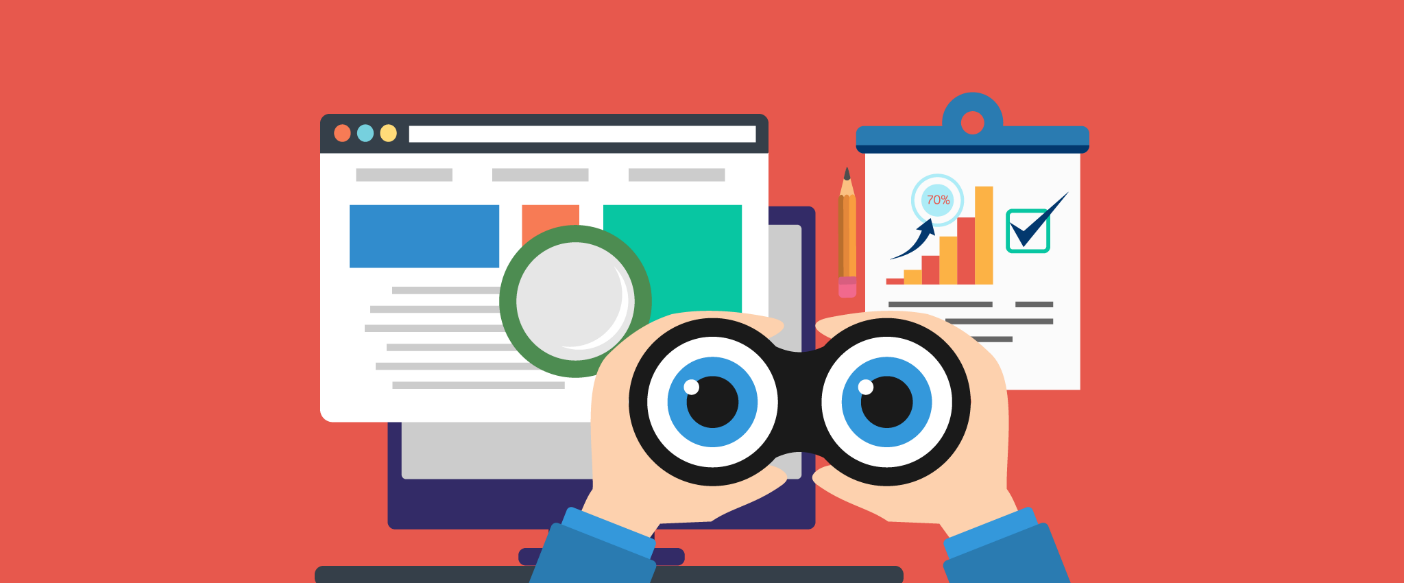 2122 IRG LA2 Marktonderzoek
Samenwerken
Dit product maak je met je groepje.
Lever je product in via Teams
Je wordt een groepje feedbackfriends geplaatst
Geef feedback op de producten van anderen en ontvang feedback
Beschrijf in je reflectieverslag hoe je het feedback geven ervaren hebt. 

Intro LA = vrijdag 20 mei 
Deadline = vrijdag 3 juni 
Feedbackfriends = vrijdag 10 juni
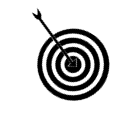 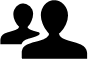 Leerdoelen
Na het maken van dit leerarrangement kun je:
Een marktonderzoek opzetten
Een doelgroep analyse maken
De resultaten van een marktonderzoek verwerken
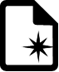 Leerproduct			
Een verslag dat bestaat uit 2 onderdelen: 
Een Excel verslag waarin je de doelgroep van de opdrachtgever analyseert en grafisch presenteert. 
Een aanbeveling op basis van de 4C’s. 
In het verslag komt het volgende aan bod:
Deskresearch met daarin minimaal 8 demografische gegevens. Verwerk ze in een diagram.
Een beschrijving van de 4C’s voor het gebied dit gebied. 
Een aanbeveling voor de opdrachtgever op basis van de externe data, dit wederom m.b.v. de 4C’s.
Bronvermelding.
Bijeenkomsten		
Les over Marktonderzoek
Les over Deskresearch
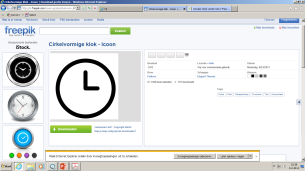 Bronnen
PowerPoint van lessen ”.
Websites uit de PPT “Deskresearch”
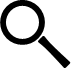 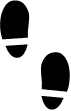 Leerpad			
Gebruik voor je deskresearch o.a. de websites uit de PPT “Deskresearch’.  
Onderzoek het gebied van jullie groep op minimaal 8 demografische gegevens (zie PPT).
Verwerk de gegevens in Excel met bijpassende diagrammen.
Beschrijf de 4C’s van dit centrum gebied op dit moment.
Schrijf een aanbeveling m.b.v. de 4C’s en jullie externe data voor de opdrachtgever.
Zorg voor een overzichtelijk Excel verslag waarin alle eerder genoemde punten aan bod komen.
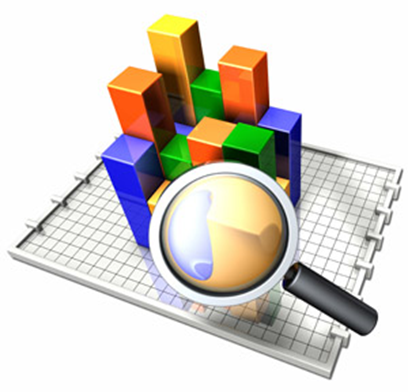 Wat adviseren jullie de opdrachtgever op het gebied van marketing?
Soorten marktonderzoek
Deskresearch (Secundair onderzoek/ bronnenonderzoek)
Er wordt gebruik gemaakt van gegevens die binnen de onderneming (intern) of bij andere ondernemingen (extern) bekend zijn.
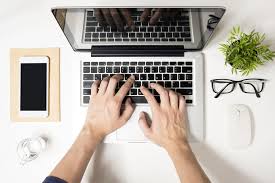 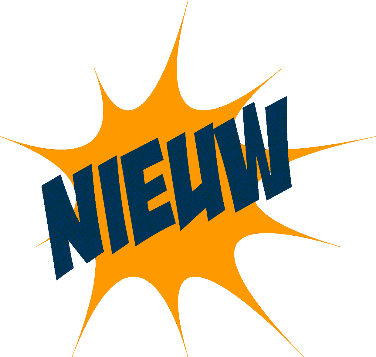 Fieldresearch (Primair onderzoek)
Er wordt gezocht naar nieuwe gegevens.
Deskresearch (Secundair onderzoek/ bronnenonderzoek)
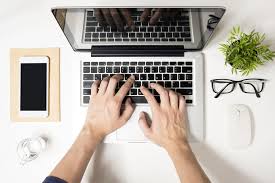 Externe data
Centraal Bureau voor de Statistiek(CBS)
Kamer van Koophandel
Social Media
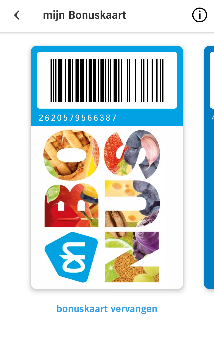 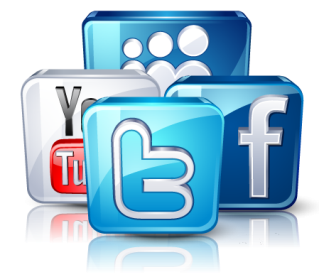 Deskresearch (Secundair onderzoek/ bronnenonderzoek)
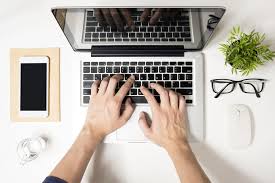 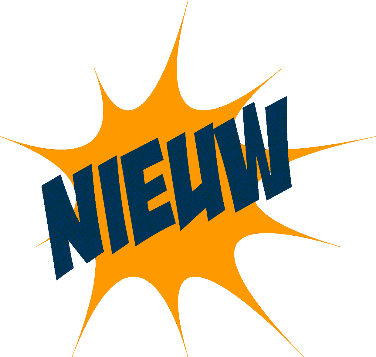 Fieldresearch (Primair onderzoek)
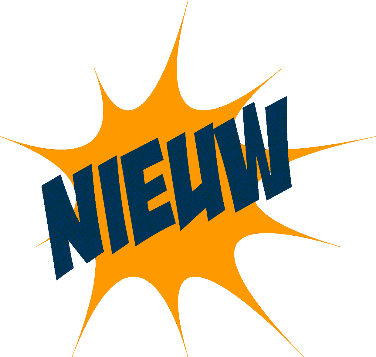 Fieldresearch (Primair onderzoek)
Kwalitatief marktonderzoek
Kleinschalig marktonderzoek
Meestal basis van kwantitatief marktonderzoek
Onderzoek wordt in tekst uitgedrukt
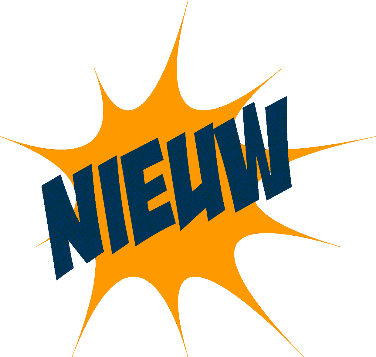 Fieldresearch (Primair onderzoek)
Kwantitatief marktonderzoek
Grootschalig
Onderzoek wordt in getallen uitgedrukt (statistische analyse)
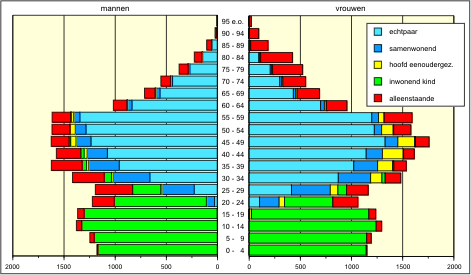 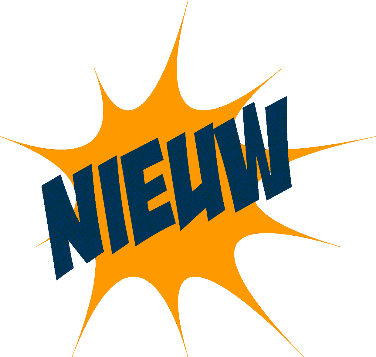 Fieldresearch (Primair onderzoek)
Soorten fieldresearch
Observatie
Experiment
Enquête 
Persoonlijke-, schriftelijke-, telefonische enquête	
Online enquête
Panel
Interview
Gestructureerde, persoonlijke interview
Ongestructureerde, persoonlijk interview
Groepsinterview
Aan de slag
Opdracht:
Bereid je voor op je fieldresearch. Doe je een enquête of interview, bereid dan minimaal 6 vragen voor (voor woensdag). Bij een experiment of observatie schrijf je het idee uit.
Stel jezelf de vraag: “Wat wil ik weten over mijn doelgroep?”
Geef uiterlijk vandaag bij Pascalle aan welk soort fieldresearch jullie groepje gaat doen.
3. Ruimtelijke ordening; waar hou je rekening mee in je ontwerp?
Begrippenlijst:
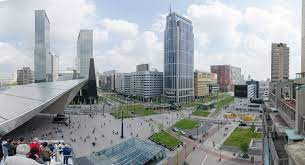 Ruimtelijke ordening is gericht op de zorg voor een goede en gezonde fysieke leefomgeving en het verbeteren van de ruimtelijke kwaliteit.
Het hoofddoel van de ruimtelijke ordening is te zorgen voor een zo goed mogelijke leefomgeving: er moeten genoeg huizen gebouwd worden, maar er moet ook genoeg ruimte blijven voor natuur.

Bedrijven moeten de kans krijgen zich uit te breiden, maar dit mag niet ten koste gaan van de luchtkwaliteit. 

De bereikbaarheid over de weg is heel belangrijk, maar de leefbaarheid in de wijk ook. 

Kortom, het gaat erom verschillende activiteiten op zo’n manier in de ruimte te plaatsen dat er zo veel mogelijk ruimtelijke kwaliteit ontstaat.
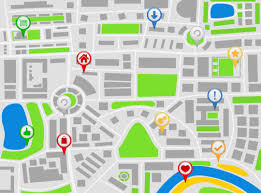 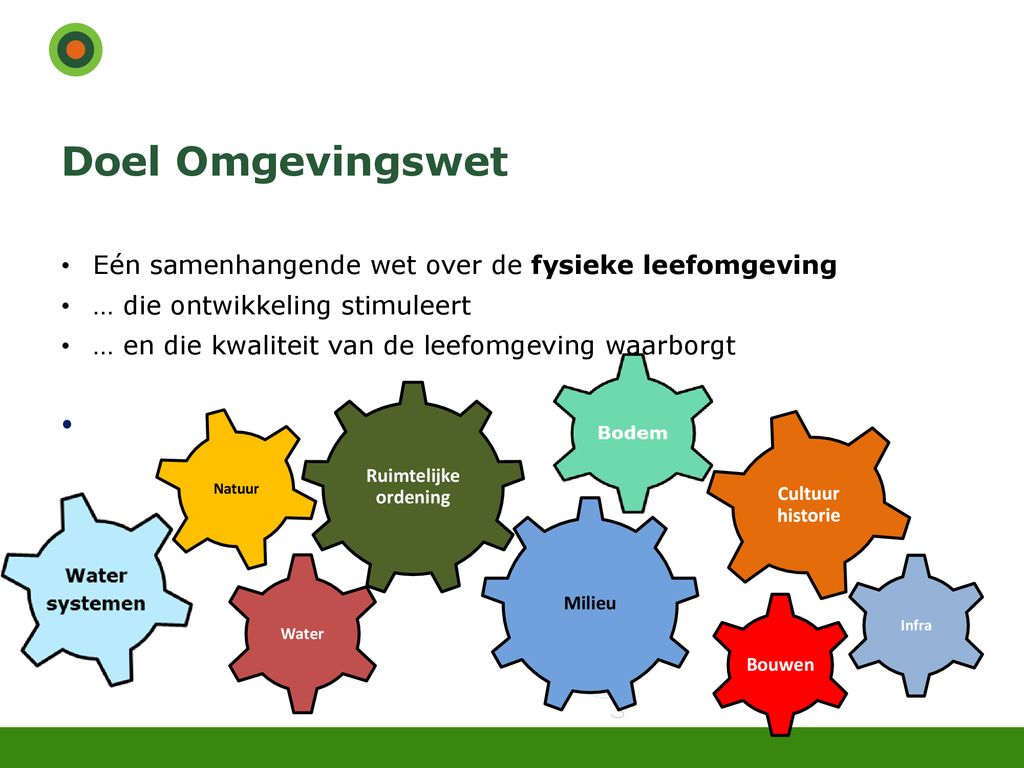 Omdat Nederland klein is moet er gezocht worden naar slimme oplossingen om zoveel mogelijk activiteiten en functies met elkaar te combineren.
Dit wordt bepaald door ‘de maatschappij’; alle burgers, bedrijven, overheden en belangengroepen.  Uiteindelijk bepaald bv. een gemeente, provincie of het Rijk wat waar komt.
5/24/2022
Sample Footer Text
23
Functies van de stad:
Bij de functionele analyse kijk je naar de functies in de stad; wonen, werken, creëren en verkeer. 

Daarnaast kun je ook kijken naar een verdeling in openbare en private functies; bibliotheken & ziekenhuizen < > woonhuizen

Vaak is er ook functievermenging van gebouwen; bv. de LocHal, multifunctioneel wijkcentrum en Brede School.
5/24/2022
Sample Footer Text
24
Voorzieningen
Openbare  voorzieningen 
Deze bieden diensten aan die in een basisbehoefte voorzien zoals scholen, huisarts, kinderopvang, politie, buurt- en wijkcentra en ziekenhuizen. 

Stedelijke voorzieningen 
Deze voorzieningen worden gebruikt door de  inwoners van de stad maar ook door de mensen uit de omliggende plaatsen: denk aan een ziekenhuis, warenhuis, bioscoop. 

Maatschappelijke voorzieningen
Dit zijn voorzieningen die een belangrijke maatschappelijke bijdrage leveren; onderwijs, gezondheidszorg, bibliotheken, zwembaden en musea.
5/24/2022
Sample Footer Text
25
Plannen en ontwerpen
Nederland is best vol, ruimte is krap. Goed plannen is nodig; jaren ‘90 erg gestuurd door de overheid, toen vrijer gelaten aan bv. projectontwikkelaars en investeerders. Nu weer meer regie door overheid; gemeente, provincie en rijk.  Kader NU is de ‘ladder van duurzame verstedelijking’ 

Plannen worden vastgelegd in een bestemmingsplan of omgevingsplan met aandacht voor wonen, werken, recreëren milieu, waterhuishouding, verkeer en luchtkwaliteit = integrale aanpak

Wil je als burger iets anders dan in het plan staat dan kun je een herziening van het bestemmingsplan aanvragen. 

Voor een nieuw stedelijk  omgevingsplan houdt de gemeente dus ook rekening met: 
	statistische gegevens (CBS) 
	leefstijlen 
	functies die in de stad moeten 
	Ontwikkelingen voor de lange(-re) termijn.
5/24/2022
Sample Footer Text
26
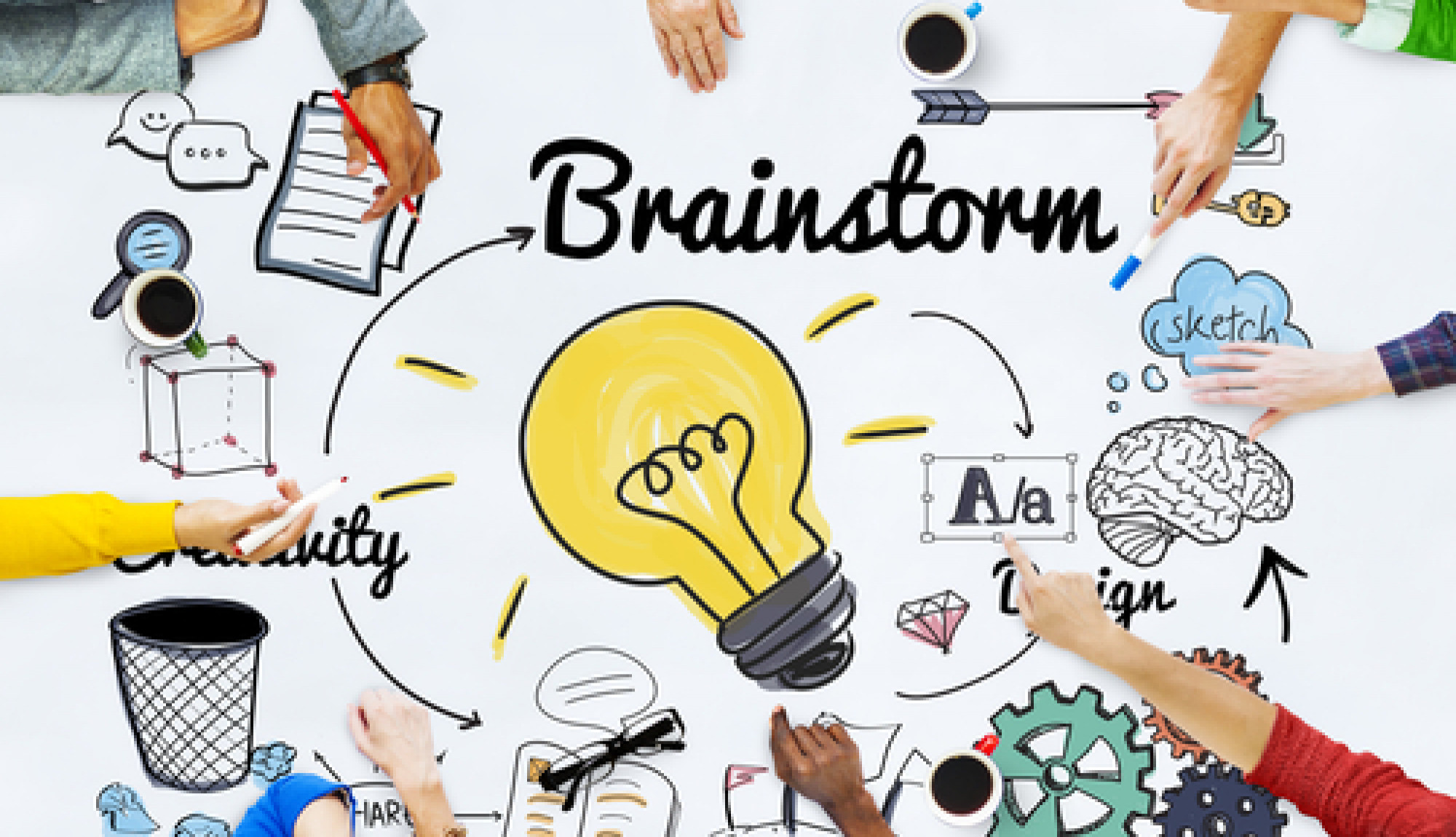 4. Brainstorm
Brainstormen, een proces in twee fasen
Osborn ziet 2 fasen in het creatieve denkproces: 
 de 1ste fase noemde hij de ‘ideegeneratiefase’ of divergentie;
 de 2de, de ‘idee-evaluatiefase’ of ‘convergentie’.
In de idee-generatiefase is het doel zoveel mogelijk ideeën te bedenken. Oordelen en kritiek geven is niet toegestaan. 
In de idee-evaluatiefase mag je opnieuw oordelen, hetgeen nodig is om de beste ideeën te kiezen, die te vergelijken, voor- en nadelen af te wegen, en de ideeën uit te werken.
Osborn breidde zijn spelregels voor de idee-generatiefase uit tot 4 spelregels:

Stel je oordeel uit. Geef geen kritiek. Niet op de ideeën van anderen, maar ook niet op je eigen ideeën. Alle ideeën worden aanvaard en genoteerd.

Streef naar kwantiteit. En variatie. Bedenk dus zoveel mogelijk ideeën. Dat verhoogt de kans op een topidee. Geef niet te snel op.

Freewheel. Wilde ideeën zijn toegestaan en spring gerust van de hak op de tak. Verloopt het wat chaotisch? Prima zo.

Hitchhike. Blijf niet in je eigen hoofd hangen. Lift mee op andermans ideeën.
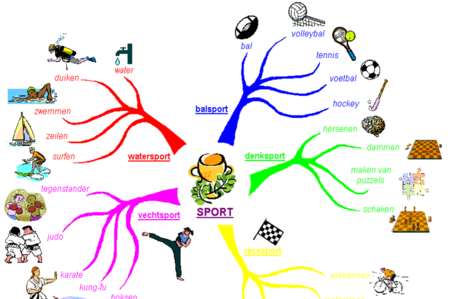 Mindmap
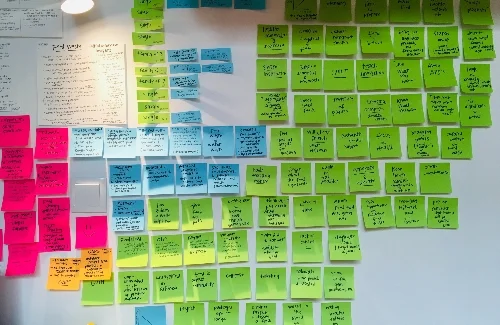 Braindump
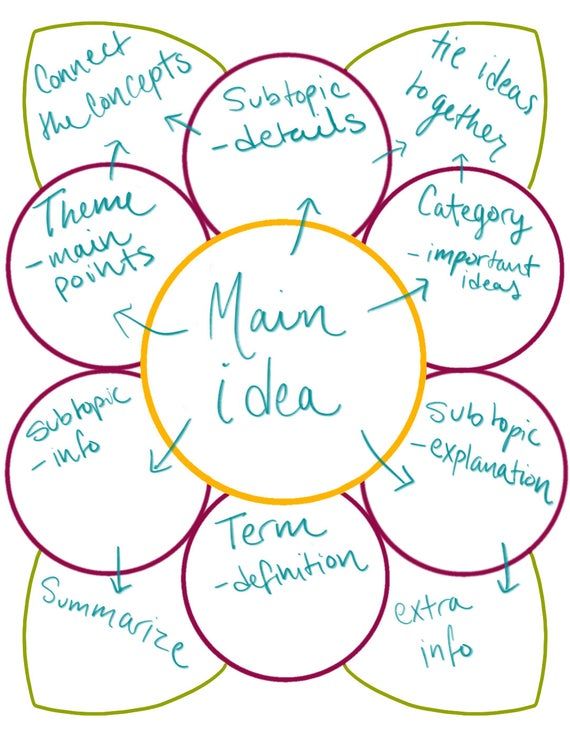 Flower association
Aan de slag
Pak een papier uit jullie blok en doe een eerste brainsdump: alle ideeën die leven op post-its en die plak je op papier. 10 minuten 

Ga daarna ordenen: wat lijkt op elkaar, wat hoort bij elkaar

Wat ontstaat er dan nog aan ideeën? Vul aan.

Wat springt er echt uit, wat is een kei-goed idee of wat spreekt jullie het meeste aan? Maak een TOP-5 van ideeeen

Maak hiervan een Flowe-association: per idee ga je in tweetallen even doordenken op dat idee….wat komt er nog meer in je op?
Denk aan de spelregels!
Ja, maar…”“Bestaat al.’“Daar hebben we het geld niet voor.”“Al geprobeerd.”“Hoe weet je dat het zal werken?”“De baas zal het maar niets vinden.”“Sinds wanneer ben jij de expert?”“Ik vind het toch geen WOW-idee.”“Het is nog niet goed uitgewerkt.”
Verboden!
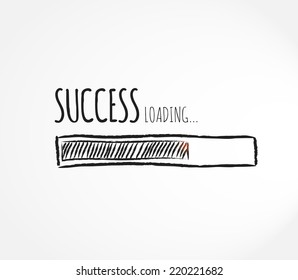